NOVOLETNI KONCERT DUNAJSKE FILHARMONIJE
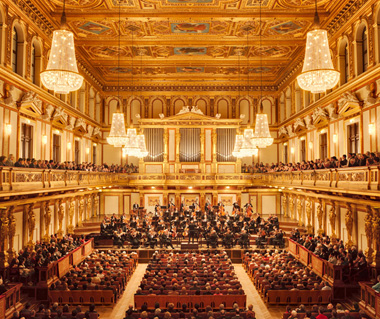 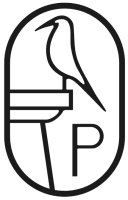 Dunajski filharmonični orkester
31.12. 2011
Cena: od okoli 200€ do 1000€
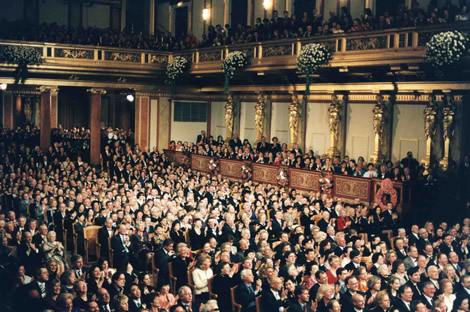 Prenos v več kot 50 držav
1. koncert – leta 1941
Točen program še ni znan
Izvaja se Johanna Straußa in njegove sodobnike
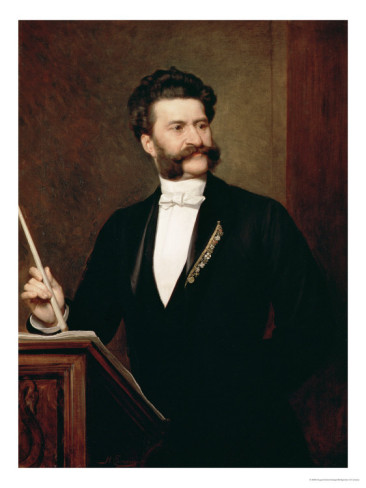 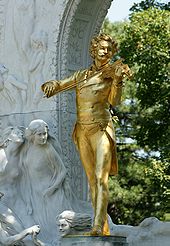 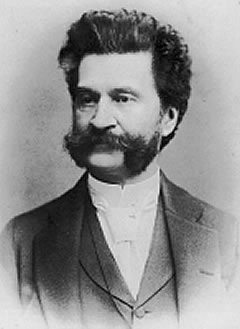 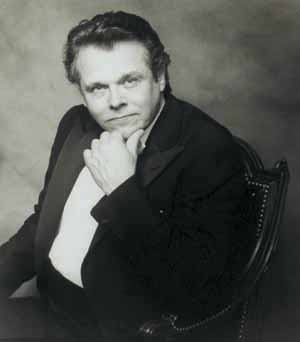 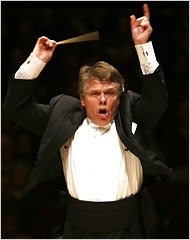 Mariss Jansons
Latvija, 1943
Dirigent simfoničnega orkestra bavarskega radia in orkestra Concertgebouw
Leta 2006 že dirigiral na novoletnem koncertu
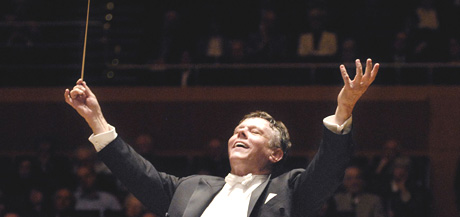 http://www.youtube.com/watch?v=pYYTdtRrg8M  - Radetzky Marsch - Johann Strauß
http://www.youtube.com/watch?v=h7Vey4WtBXo&feature=related – Ohne Aufenthalt (Brez prebivačišča)  -  Eduard Strauß
Viri:
http://en.wikipedia.orghttp://www.wienerphilharmoniker.at
http://www.musikverein.at
http://www.austria.info
http://www.youtube.com